Chapter 6: Probability
1
Flow of inferential statistics and probability
Inferential Statistics
Sample
Population
Probability
2
[Speaker Notes: Remember that our goal is to use samples to answer questions about populations.  In other words, we want to go from a sample result to a generalization about the makeup of a population. The means to do this is probability. First we link populations to samples by probability and see how knowing something about the population enables us to predict specific sample outcomes. Then we use probability to reverse the process: In other words given a specific sample outcome we can decide what the makeup of the population is from which the sample was selected.  Let’s see how we can do this.]
Jars of Marbles
Population 1
Population 2
50 black marbles
50 red marbles
90 black marbles
10 red marbles
P(black) = .50
P(black) = .90
3
[Speaker Notes: Suppose we have a population of marbles that has 50 black and 50 red marbles. A marble is selected at random. Consider this a sample of size n = 1.  What is the likelihood that the marble picked is black? Although you can’t say definitively, you can state that the likelihood or probability is 50% or .50 (p = .50)  Or the chances are 50-50. 

Now consider a second jar ( population) of marbles that has 90 black marbles and 10 red marbles. Imagine selecting a marble at random from the second population. What is the probability of picking a black marble now? Much more likely (.90 or 90 Percent).  Why? Because the proportion of black marbles in much higher in population two.  

So, knowing the make-up of the population we can determine the probability of obtaining specific sample outcomes.

In this way, probability gives us a connection between populations and samples and this connection is the foundation for inferential statistics that are presented in the coming chapters.

Here we begin with a population and use probability to describe the samples that could be obtained. However, we can reverse this process and using samples to make inferences about populations (or possible populations) using sample data.]
Jars of Marbles
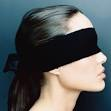 Population 1
Population 2
50 black marbles
50 red marbles
90 black marbles
10 red marbles
Sample of n = 4 selected.  All 4 marbles are black. Which population did it come from?
4
[Speaker Notes: So, now imagine that you’re blindfolded and a sample of size 4 (n =4) is selected.  Your task is to look at the sample outcome and decide which jar (population) the sample came from.  So, if you select a sample of size n =4 and all 4 marbles turn out to be black, which jar did the sample come from?  What is the sample size was 6 or 7?  Note. You are now using a sample to make an inference about a population.]
Probability Equation
Number of outcomes classified as A
Probability of A
=
Total number of possible outcomes
5
Probability is Proportion
Coin tosses -- p (heads) = ?
Cards
p (King of Hearts) = ?
p (ace) = ?
p (red ace) = ?
6
Number list
6, 6, 7, 7, 7, 7, 8, 8, 8, 9
7
Simple frequency table
8
[Speaker Notes: We cant also talk about the probability of selecting a given score from a distribution of scores.  For example, here we have 10 scores. What is the probability of randomly selecting a score of 8?  Three out of 10 or .30.]
Random Sample
Each individual in the population has an equal chance of being selected.
If more than one individual is selected, there must be constant probability for each and every selection.
9
Biased Sample
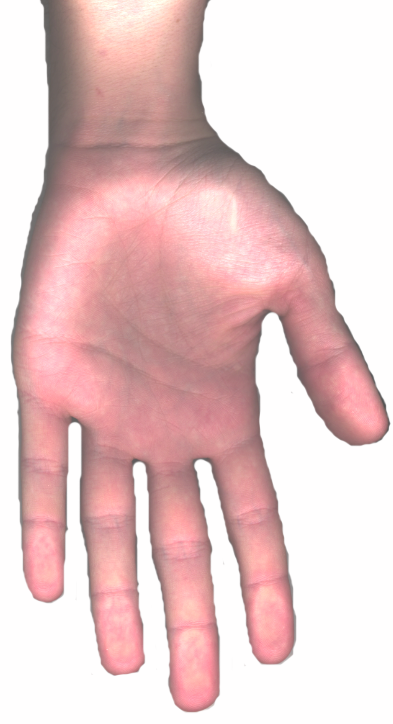 10
What do we mean by a constant probability?
Imagine selecting two cards from a deck
First pick:	P(Jack) = ?
Second pic:	P(Jack) = ?	(It depends)
Sampling with replacement (put the first card picked back in the deck)
11
Probabilities for a range of scores
In statistics we are often interested in computing probabilities for a range of scores from a distribution
For example what is the probability of a score greater than 4?
P(x > 4) = ?
P(x < 3) = ?
12
1, 1, 2, 3, 3, 4, 4, 4, 5, 6
13
What is the probability of a score greater than 4?
P(x > 4) = ?
3
2
frequency
1
X
1
2
3
4
5
6
7
8
P(x > 4) = .20
14
What is the probability of a score less than 3?
P(x < 3) = ?
3
2
frequency
1
X
1
2
3
4
5
6
7
8
P(x < 3) = .30
15
What is the probability of a score less than 3 or greater than 4?
P(x < 3 or x > 4) = ?
3
2
frequency
1
X
1
2
3
4
5
6
7
8
P(x < 3 or x > 4) = .50
16
So the proportion of area corresponding to a range of scores is the probability of selecting a score within that range
17
Normal Curve
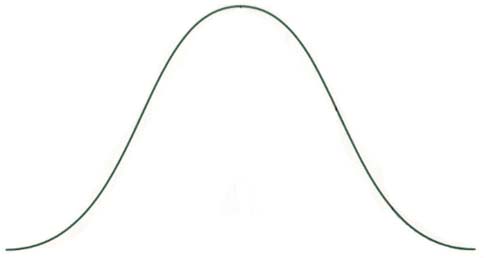 
X
µ
18
Normal Curve with percentages
34.13%
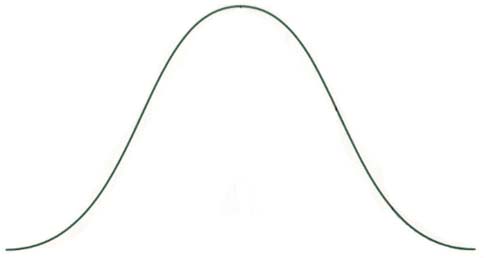 13.59%
13.59%
2.28%
z
-2
-1
0
+1
+2
µ
19
Comparison of Curves
6.5 (a)
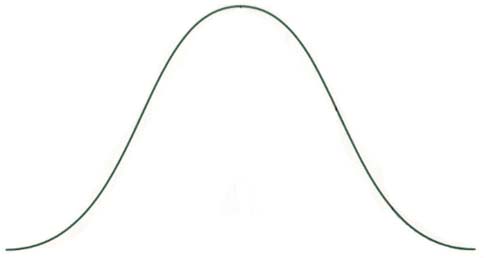  = 6
X
68
74
80
µ
(b)
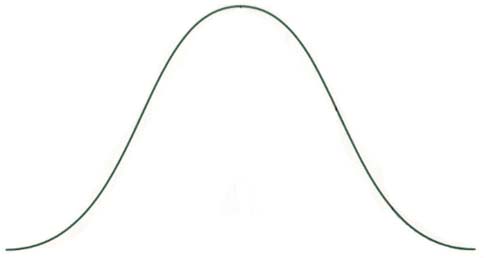 z
68
74
80
µ
0
+2.00
20
Curve broken down into + - 3 sd’s
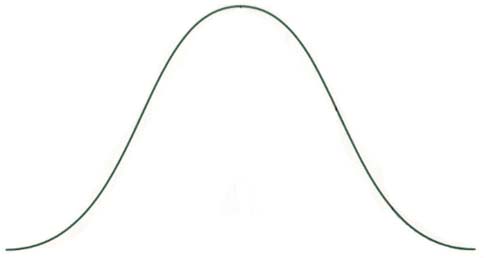 
z
-3
-2
-1
0
+1
+2
+3
21
Proportion in Tail vs. Body
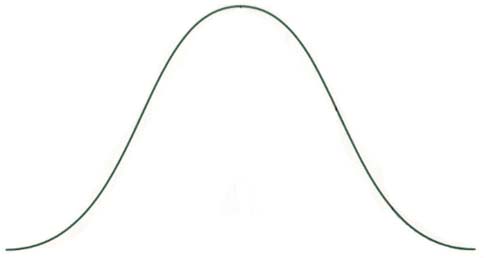 B
Mean
z
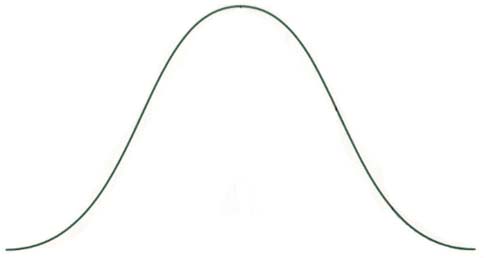 C
C
Mean
z
22
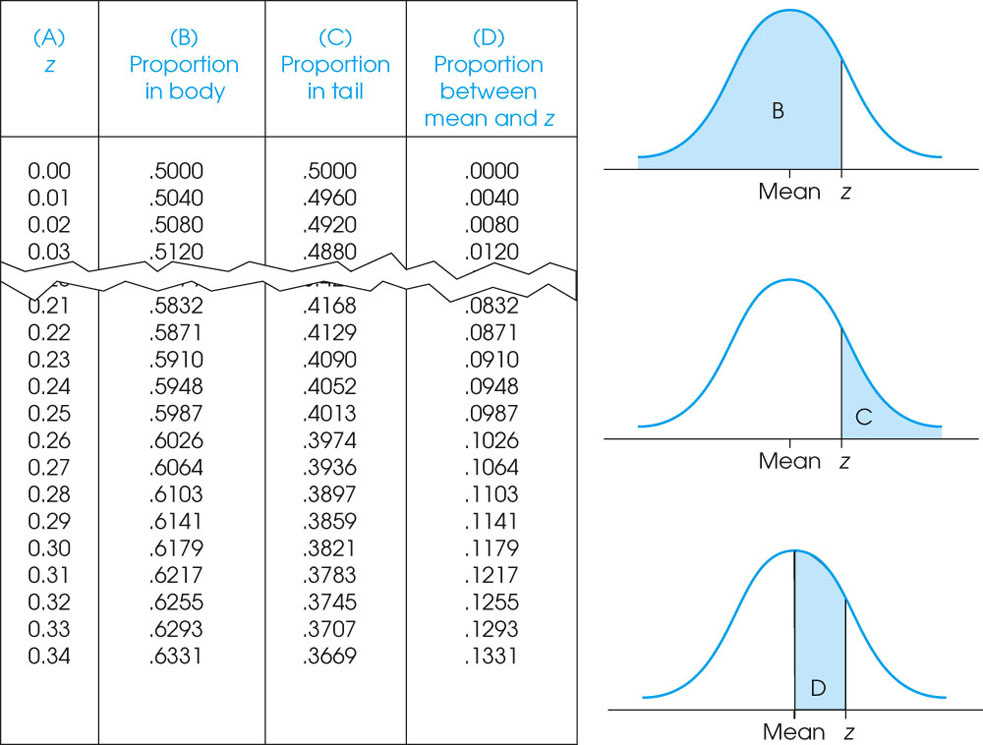 23
[Speaker Notes: Figure 6.6
A portion of the unit normal table. This table lists proportions of the normal distribution corresponding to each z-score value. Column A of the table lists z-scores. Column B lists the proportion in the body of the normal distribution up to the z-score value. Column C lists the proportion of the normal distribution that is located in the tail of the distribution beyond the z-score value. Column D lists the proportion between the mean and the z-score value.]
Comparison of 3 curves
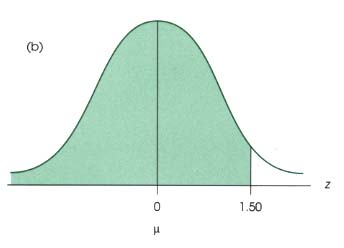 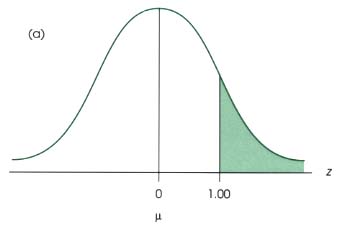 (a)
(b)
z
z
1.0
0
0
1.5
µ
µ
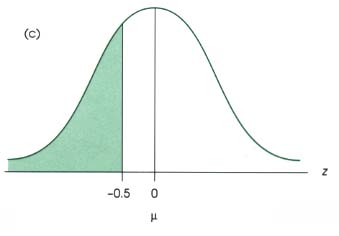 (c)
z
-.5
0
µ
24
Comparison of 2 normal curves
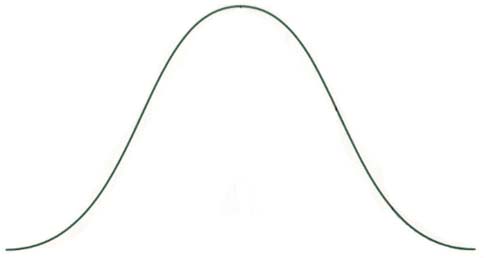 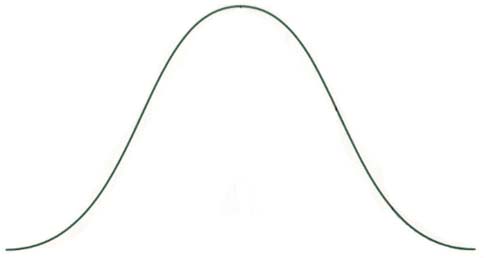 (b)
z
0
0.35
1.40
µ
(a)
z
-0.40
0
1.25
µ
25
Z-score formula in relation to probability
z-score formula
X
Z
Unit 
normal 
table
Probability
26
Normal curve with mean, 1 sd, and 2 z-scores
If you select a score at random what is the probability of a score greater than 650?
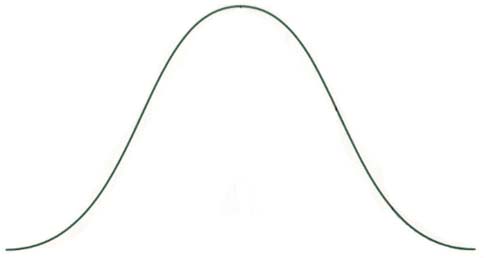  = 100
?
X
500
650
µ
z
0
1.50
27
Normal curve with mean, 2 sd’s, and 3 z-scores
If you select a score at random what is the probability of a score between 600 and 700?
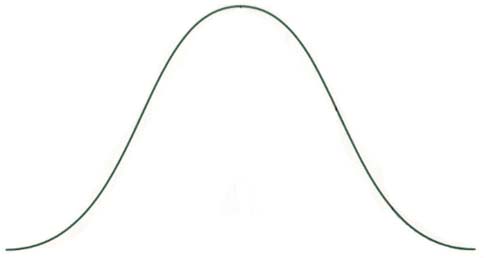  = 100
?
X
600
500
700
µ
z
0
1.00
2.00
28
Normal curve with top 15% shaded
Find the 85th percentile score for this distribution
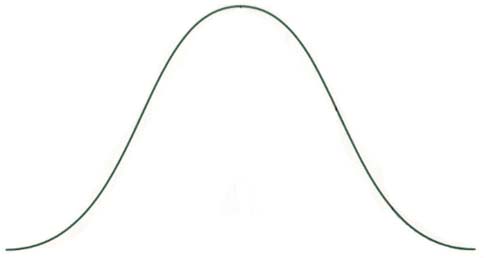 Lower 85%
Top 15%
 = 100
X
µ = 500
X = ?
z
0
1.04
?
z scale
29
Curve with mean of 100, shaded below 114
If you select a score at random what is the probability of a score less than 114?
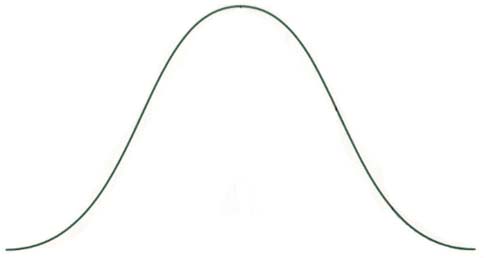  = 10
X
114
µ = 100
z
0
1.40
30
Curve with mean of 100, shaded below 92
If you select a score at random what is the probability of a score less than 92?
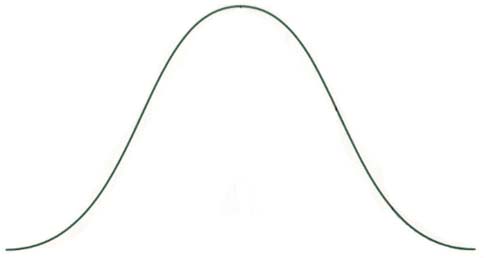  = 10
?
X
92
µ = 100
z
-0.80
0
31
Curve with mean of 60, shaded below 34%
Find the 34th percentile score for this distribution
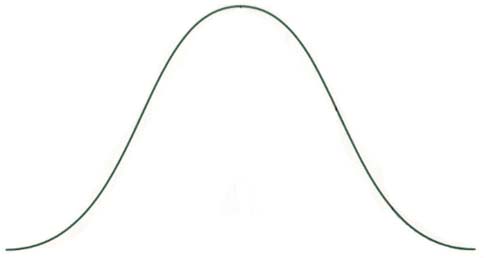 P = 0.3400
or 34%
 = 5
X
µ = 60
x = ?
32
Normal Curve with Quartiles
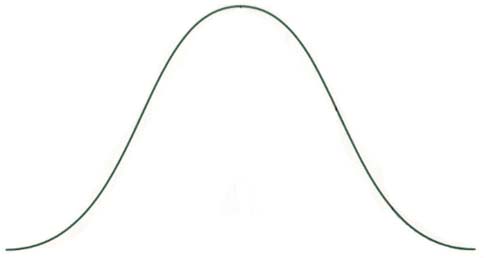 25%
25%
25%
25%
z
-0.67
0
+0.67
Q1
Q2
Q3
Quartiles
33
Probability of heads in two coin tosses
0.50
Probability
0.25
0
0
1
2
Number of heads
 in two coin tosses
34
Probability of heads in 4 & 6 coin tosses
(a)
0.375
0.250
Probability
0.125
0
1
2
3
4
Number of Heads in four coin tosses
(b)
0.2500
0.1875
Probability
0.1250
0. 0625
0
1
2
3
4
5
6
Number of Heads in six coin tosses
35
The Relationship Between the Binomial Distribution and the Normal Distribution
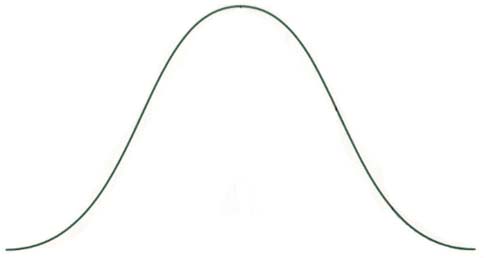 X
0
1
2
3
4
5
6
7
8
9
10
36